Gymnospermophyta, Pinopsida, megastrobilus
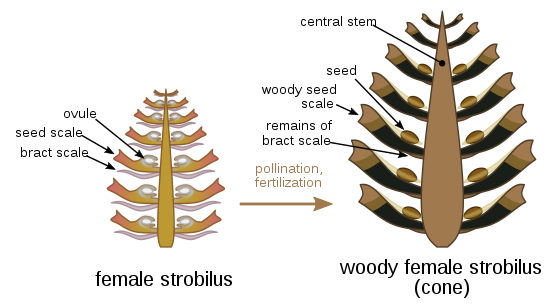 semenná šupina
podpůrná šupina
https://en.wikipedia.org/wiki/File:Pinus_sylvestris_female_strobilus_and_cone_en.svg
Gymnospermophyta, Pinopsida, metageneze
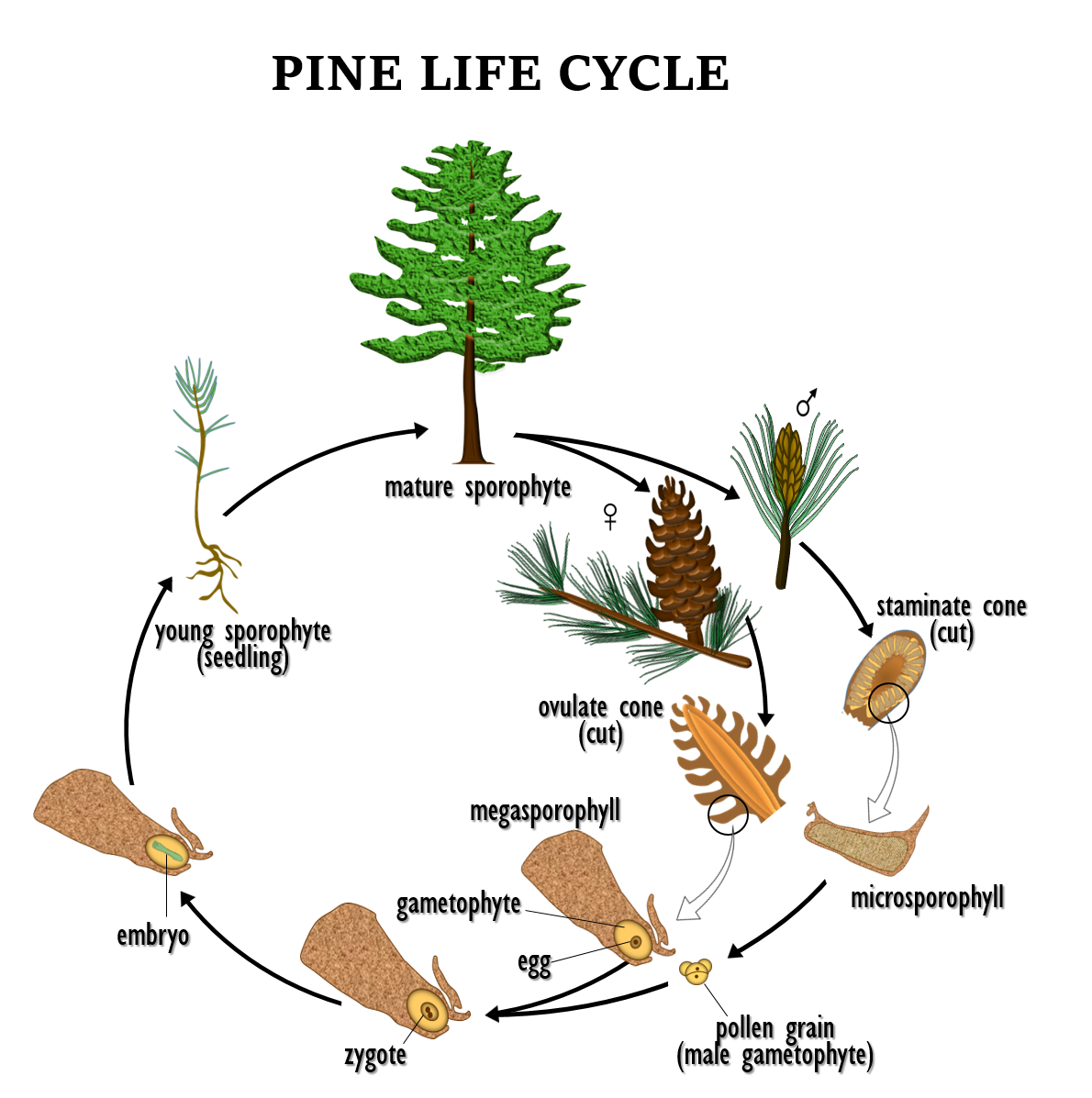 mikrostrobilus
megastrobilus
klový otvor
Pinopsida, Pinaceae, Pinus sylvestris
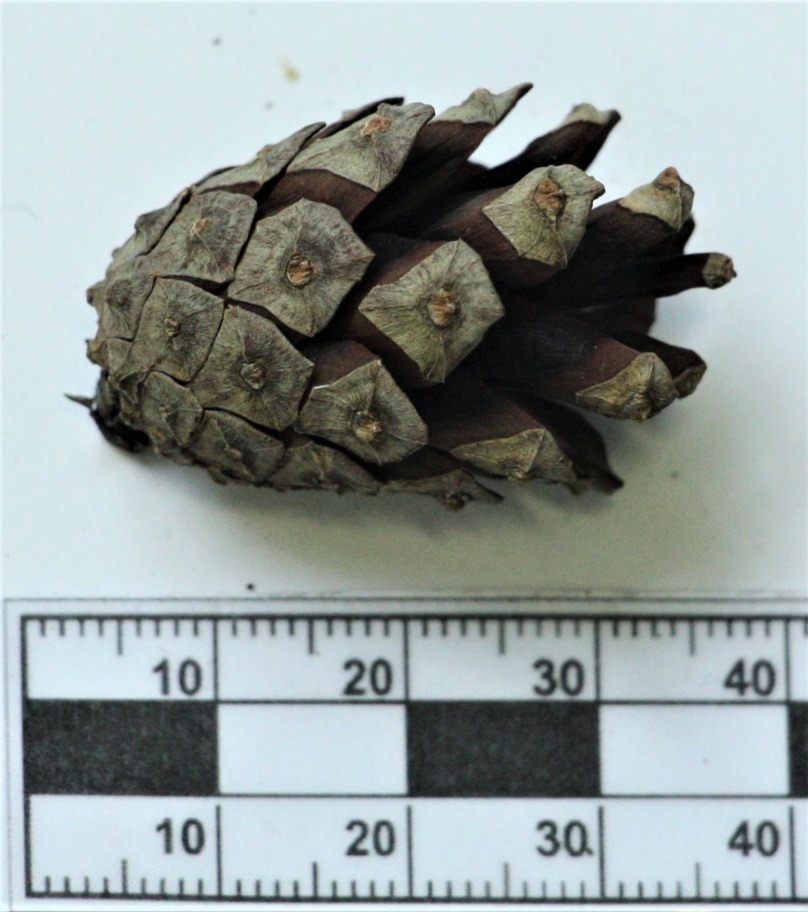 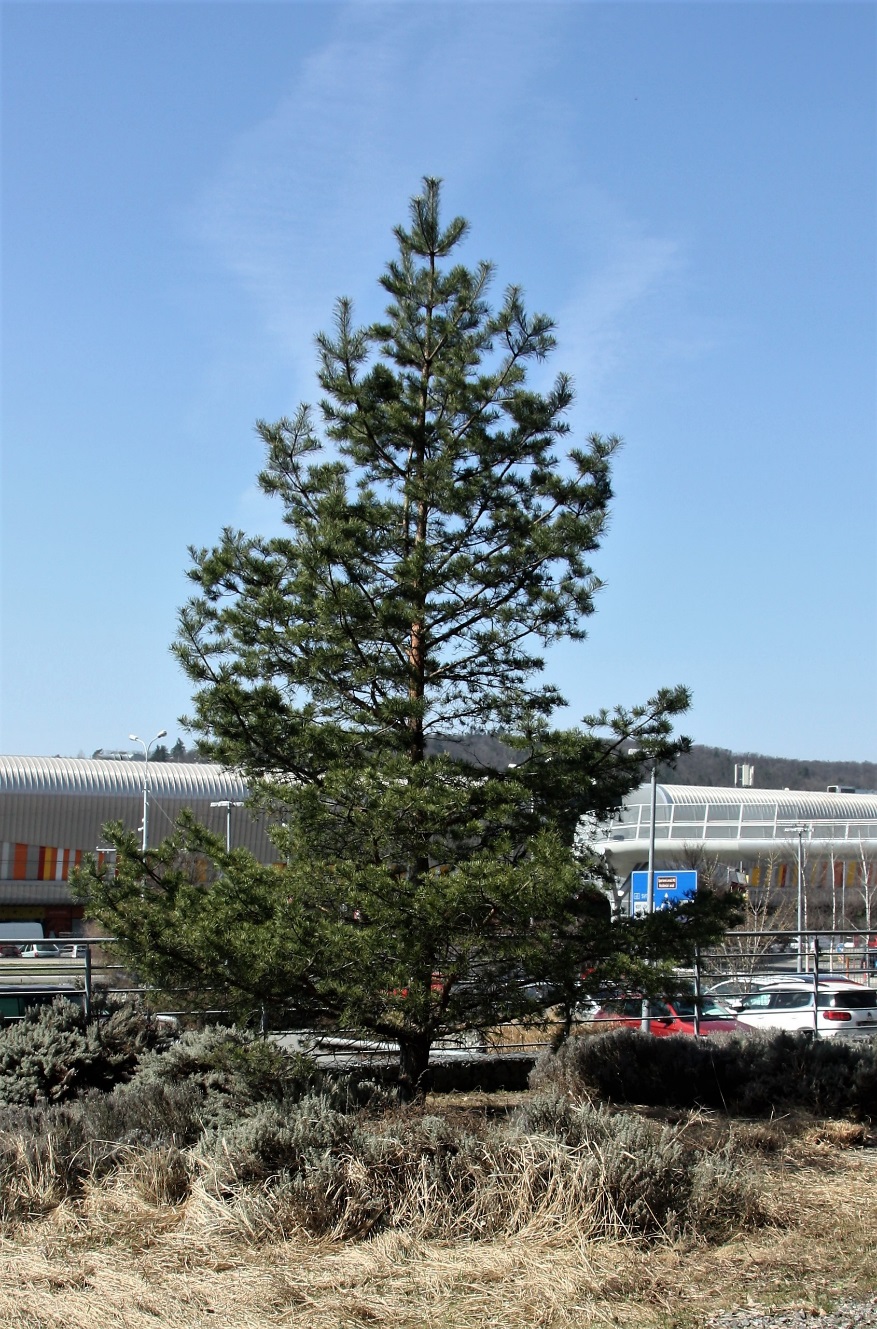 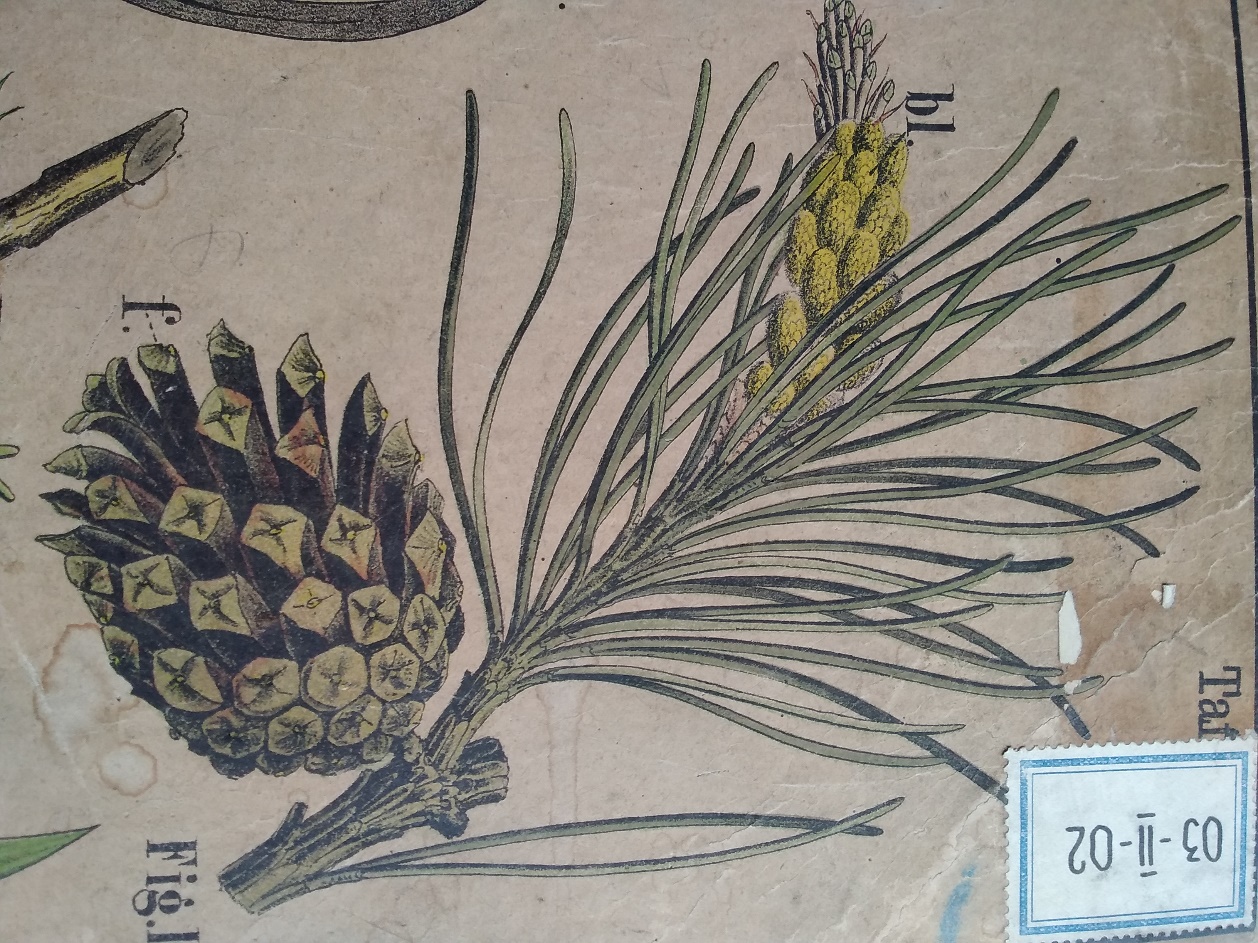 mikrostrobilus
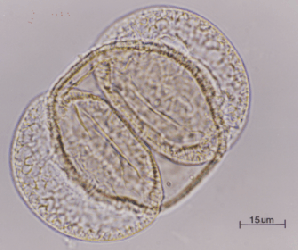 megastrobilus
pylové zrno se dvěma vzdušnými vaky
Pinopsida, Pinaceae, Cedrus atlantica
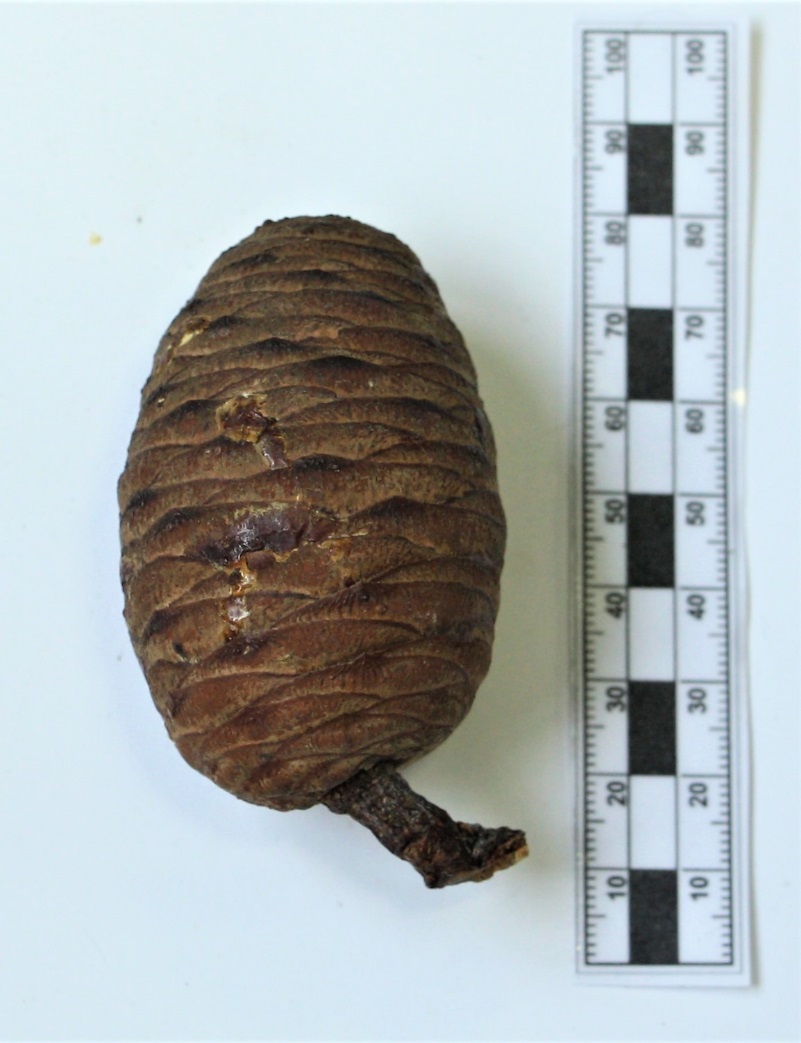 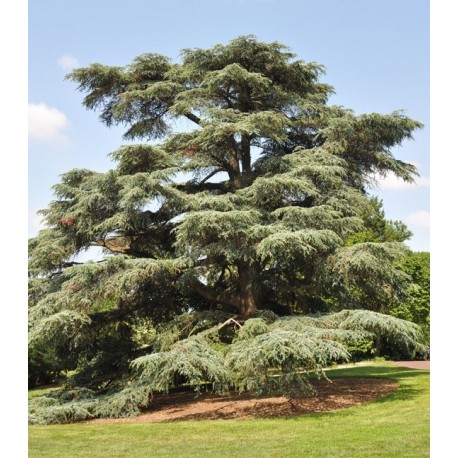 křídlaté semeno
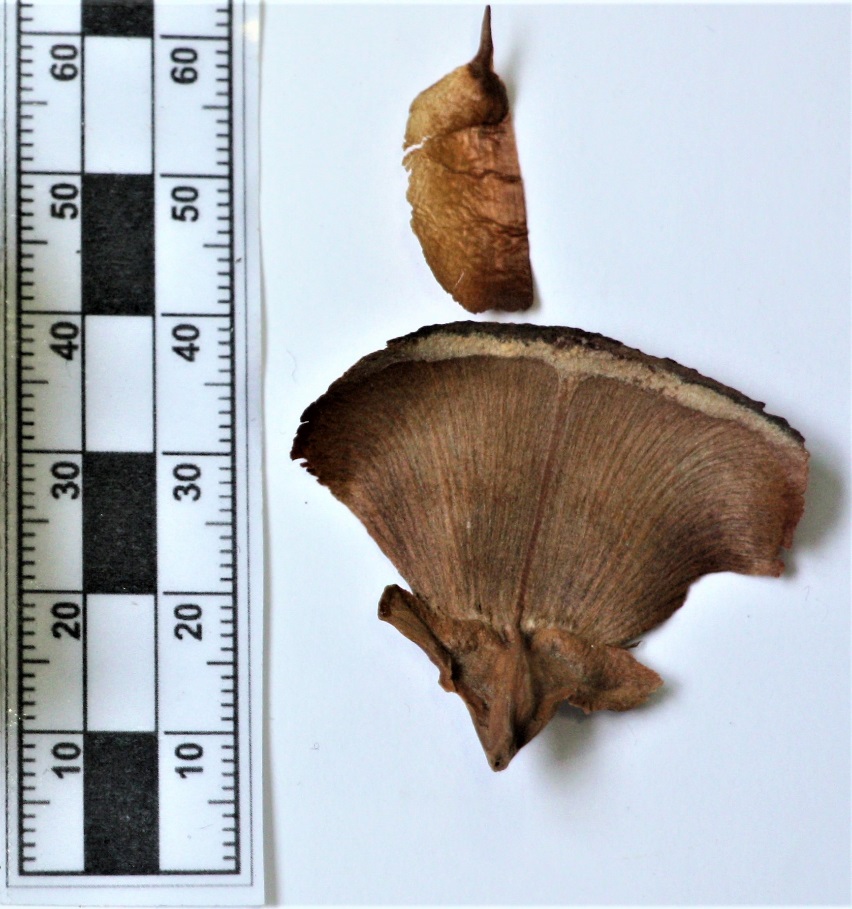 šiška = dřevnatý megastrobilus
semenná šupina
https://kupsicaj.cz/jehlicnate/206-cedr-atlask-cedrus-atlantica-semena-cedru-5-ks.html
Pinopsida, Pinaceae, Larix decidua
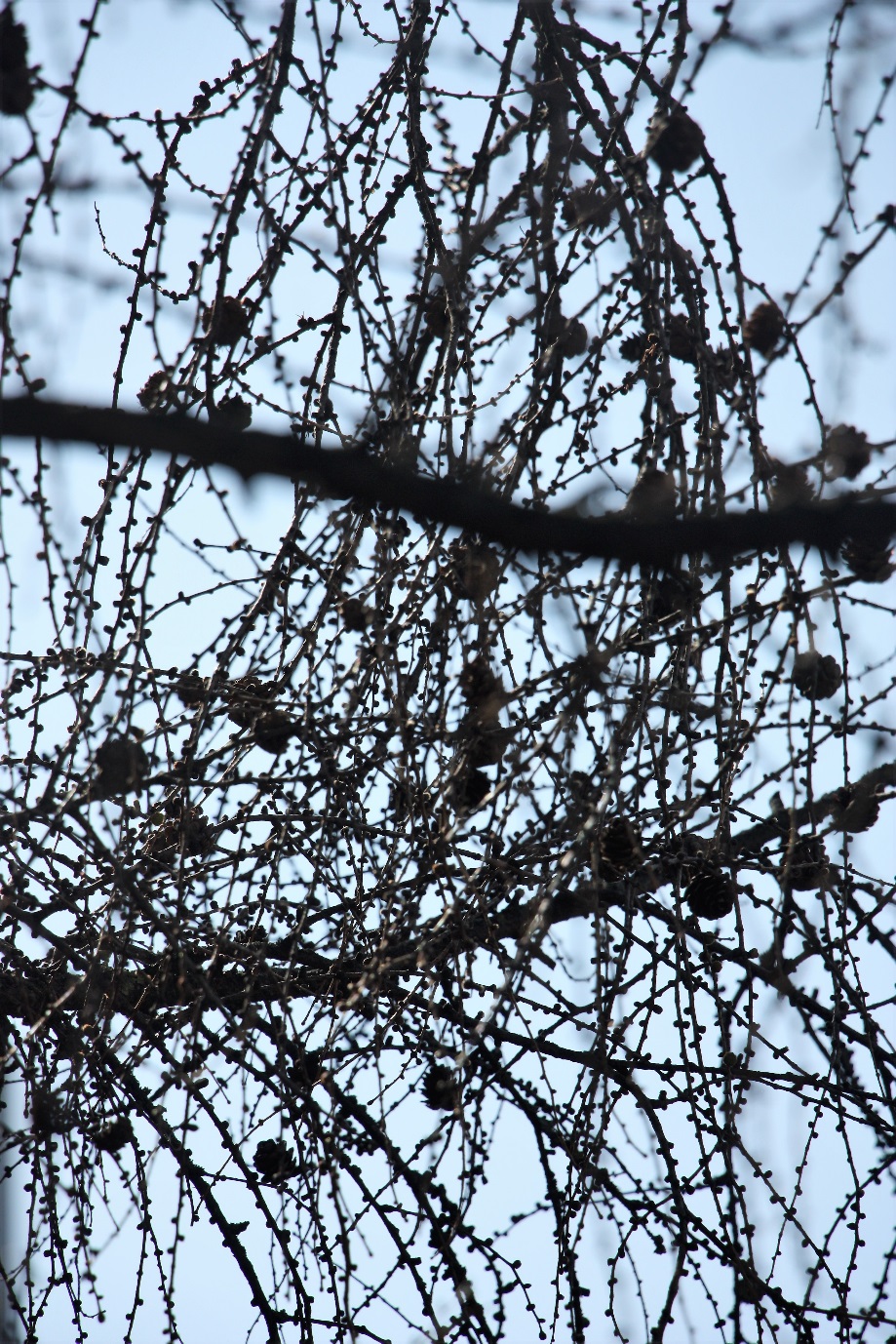 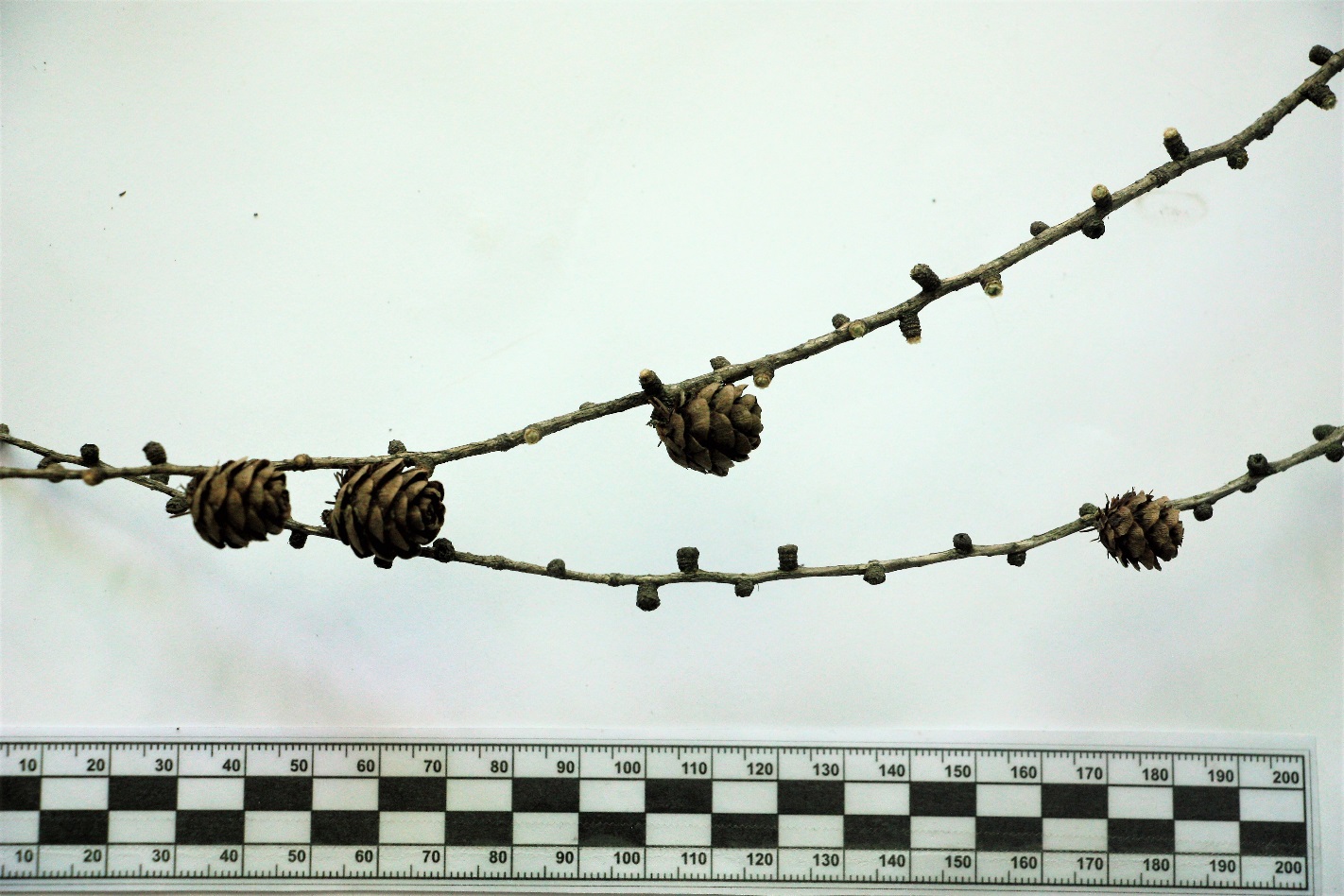 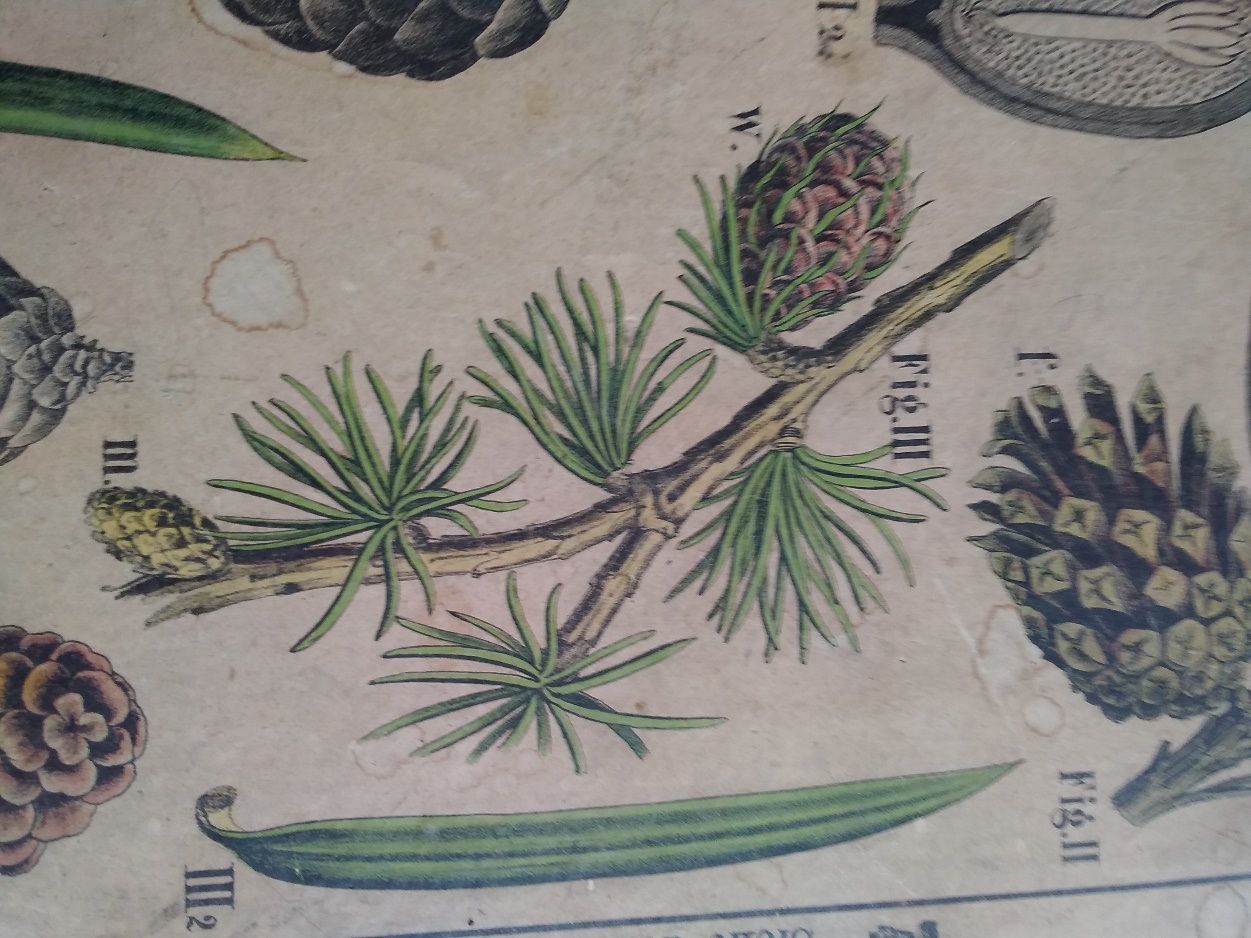 megastrobilus
mikrostrobilus
větvička s brachyblasty a šiškami
Pinopsida, Pinaceae, Pseudotsuga menziensii
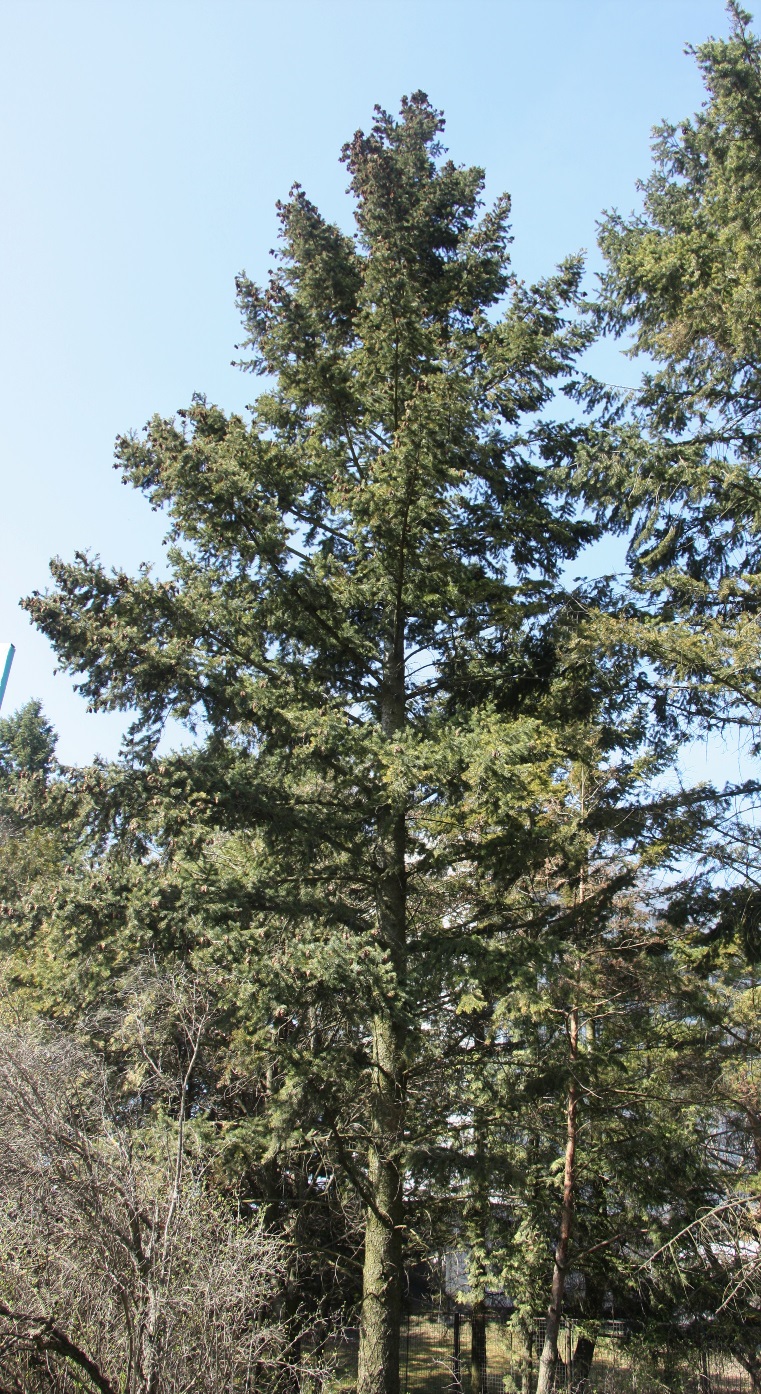 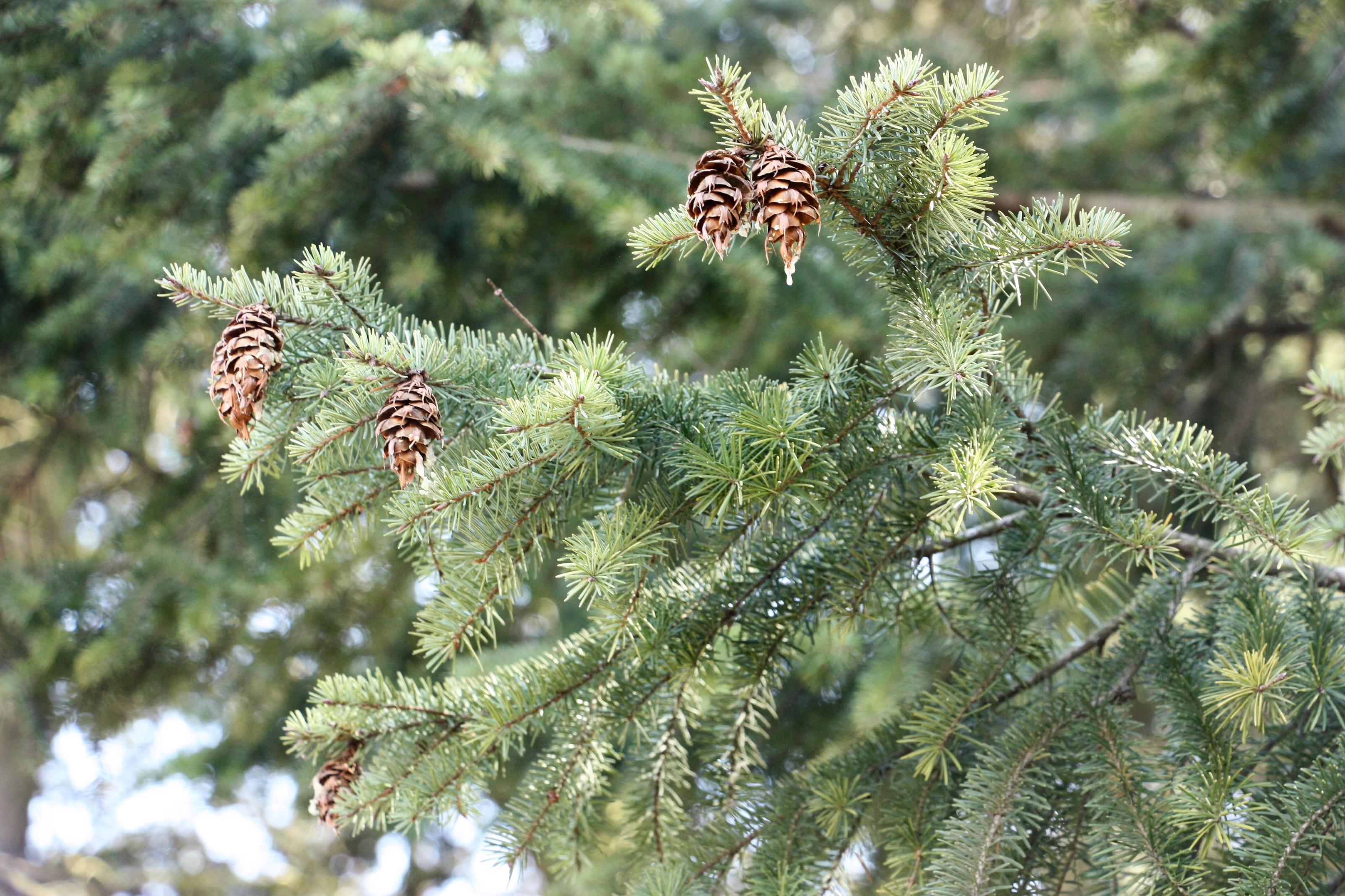 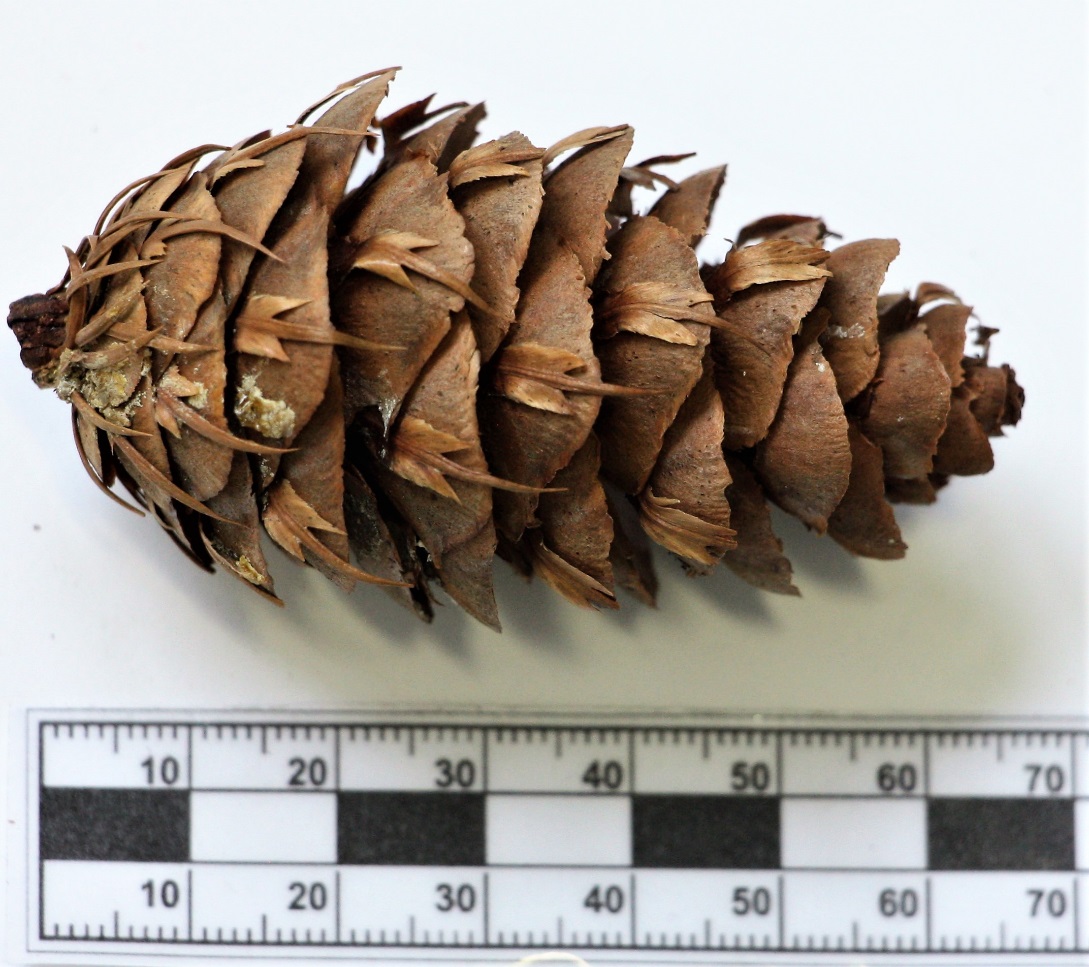 šiška: semenné šupiny dřevnatí, podpůrné šupiny (trojcípé) vytrvávají
Pinopsida, Cupressaceae, Thujopsis dolabrata
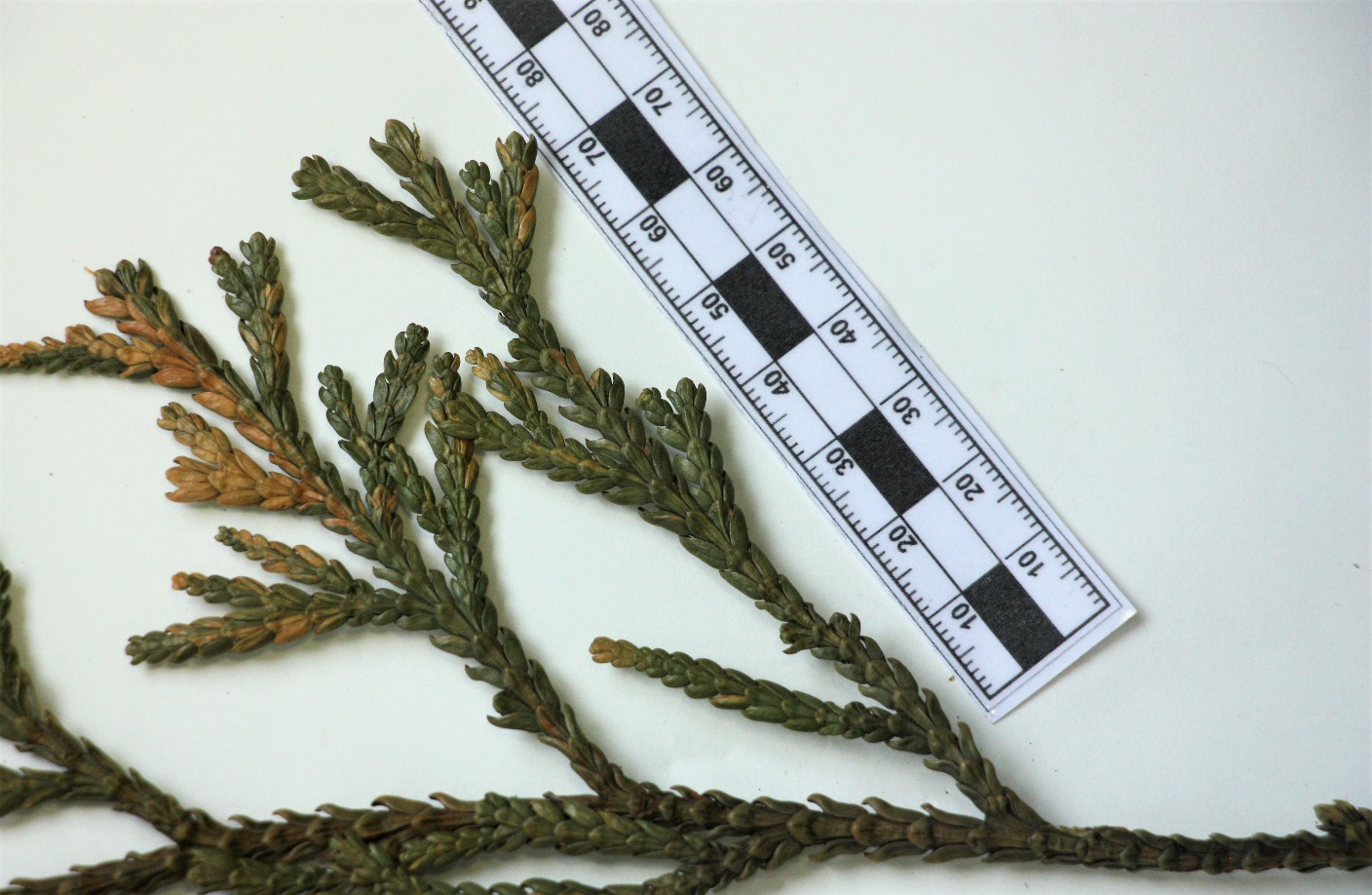 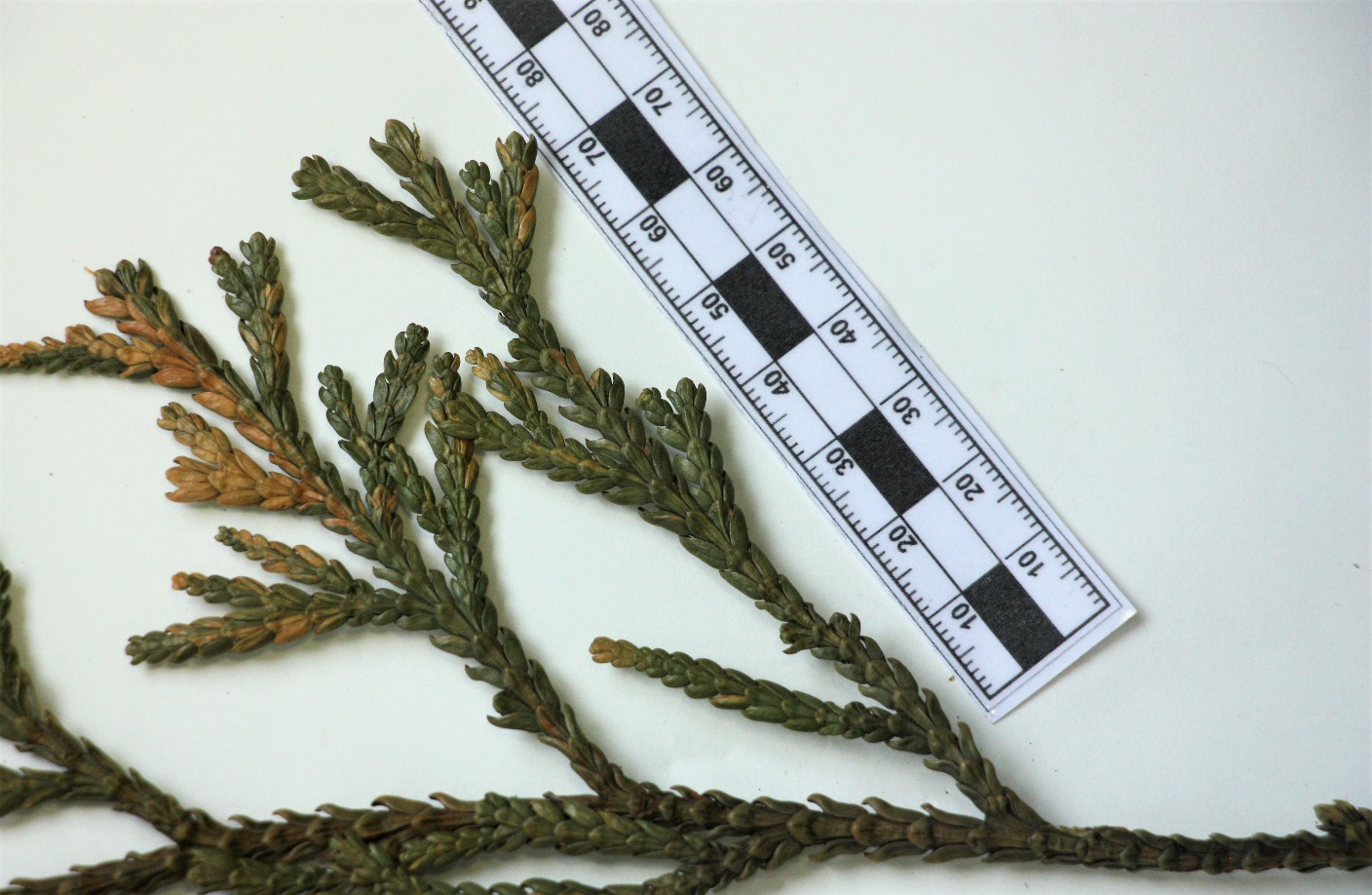 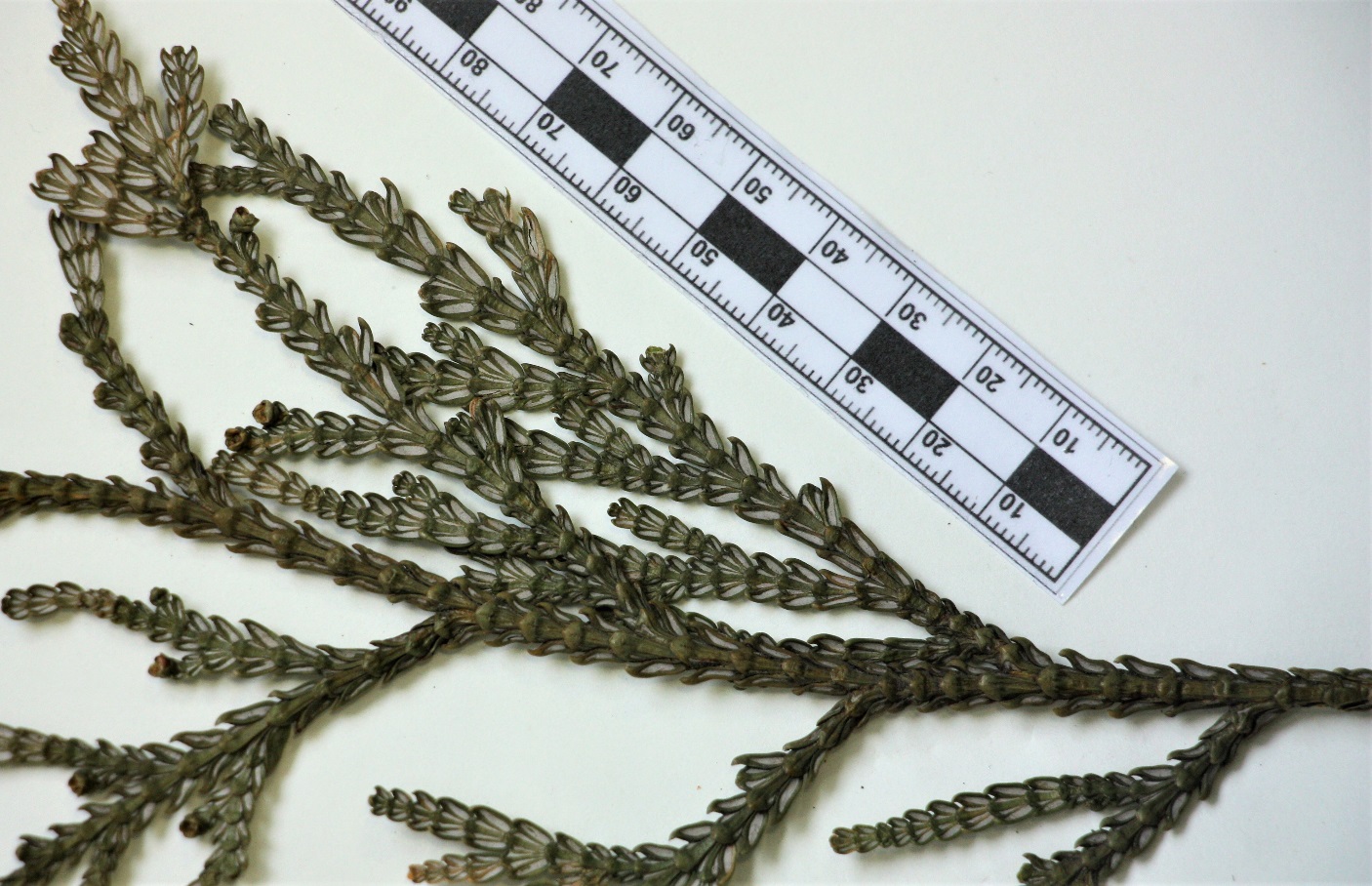 šupinovité listy zeravu mají na spodní straně výraznou bílou kresbu
Pinopsida, Cupressaceae, Juniperus communis
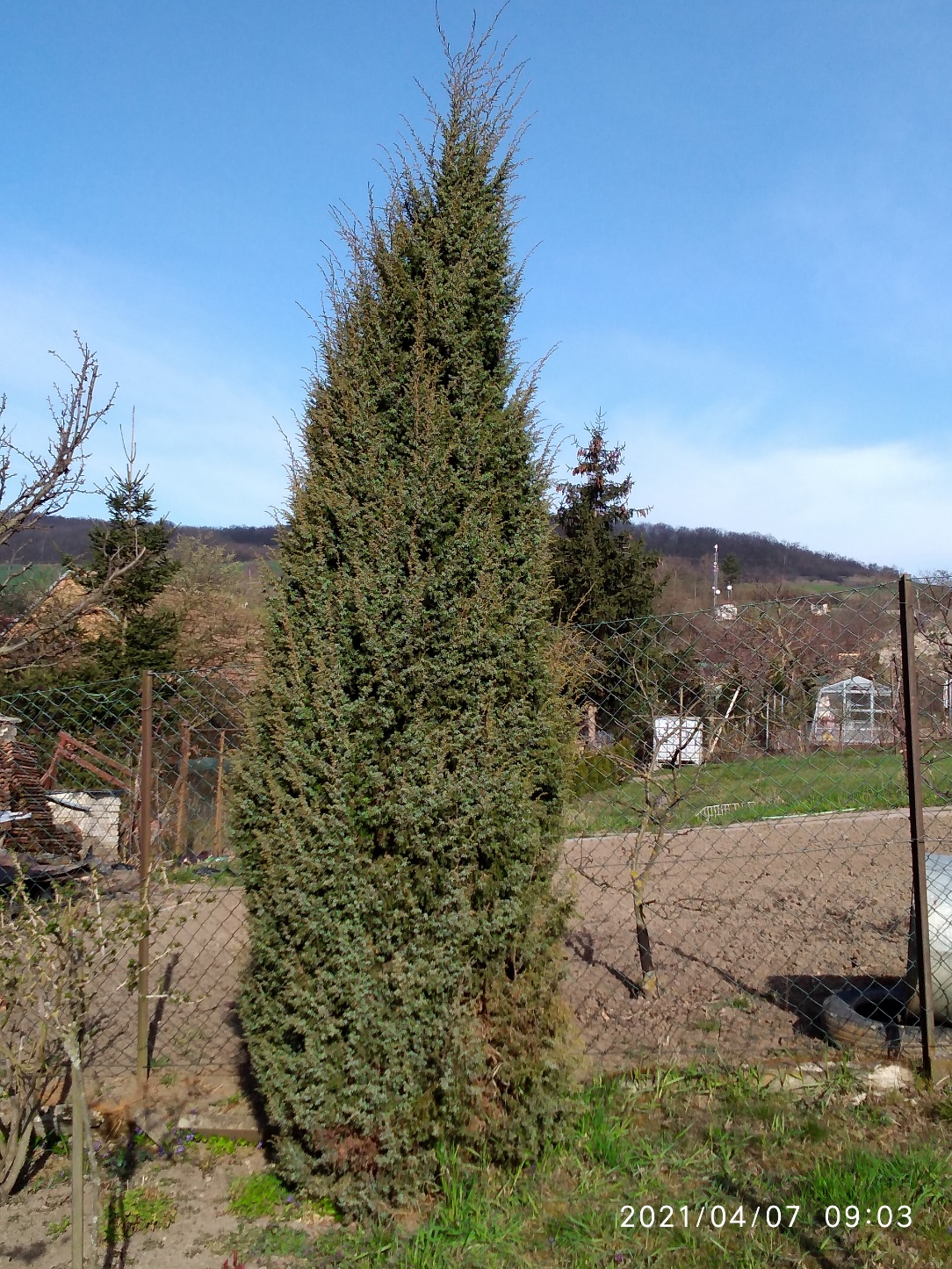 galbulus
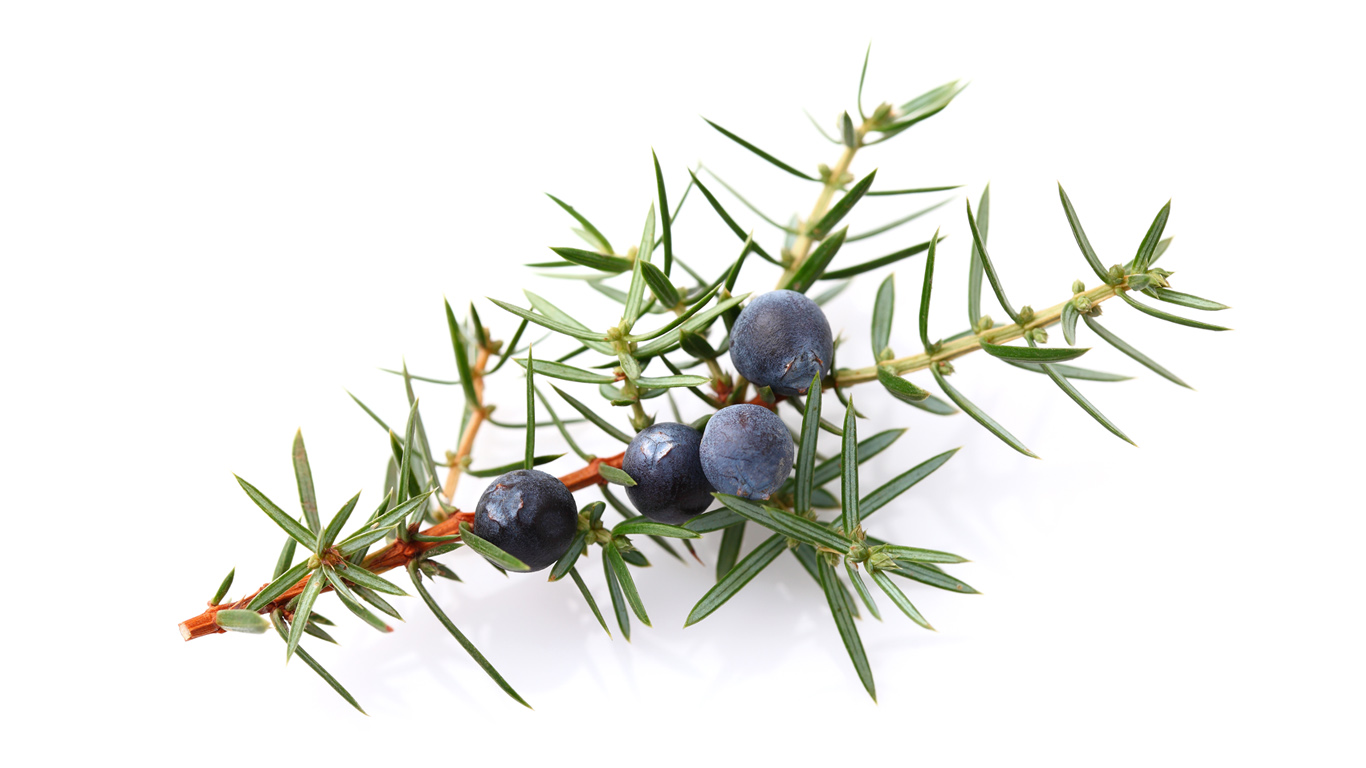 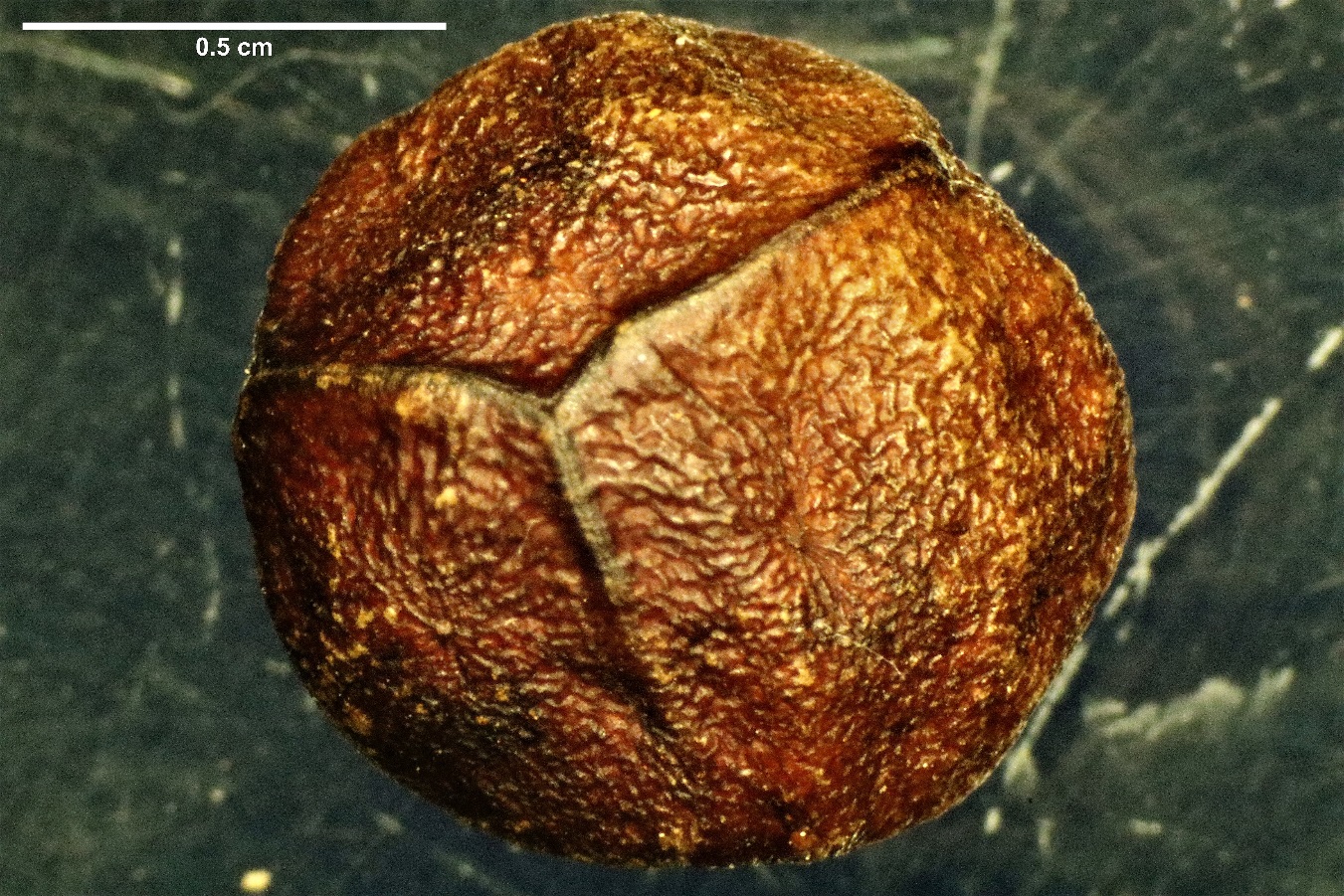 listy vyrůstají v trojčetných přeslenech
https://www.kneipp.com/cz_cs/magazin/filosofie-kneippu/lexikon-bylin-a-lecivych-rostlin/herbar/jalovec-obecny/
Pinopsida, Taxaceae, Taxus baccata
mikrostrobilus
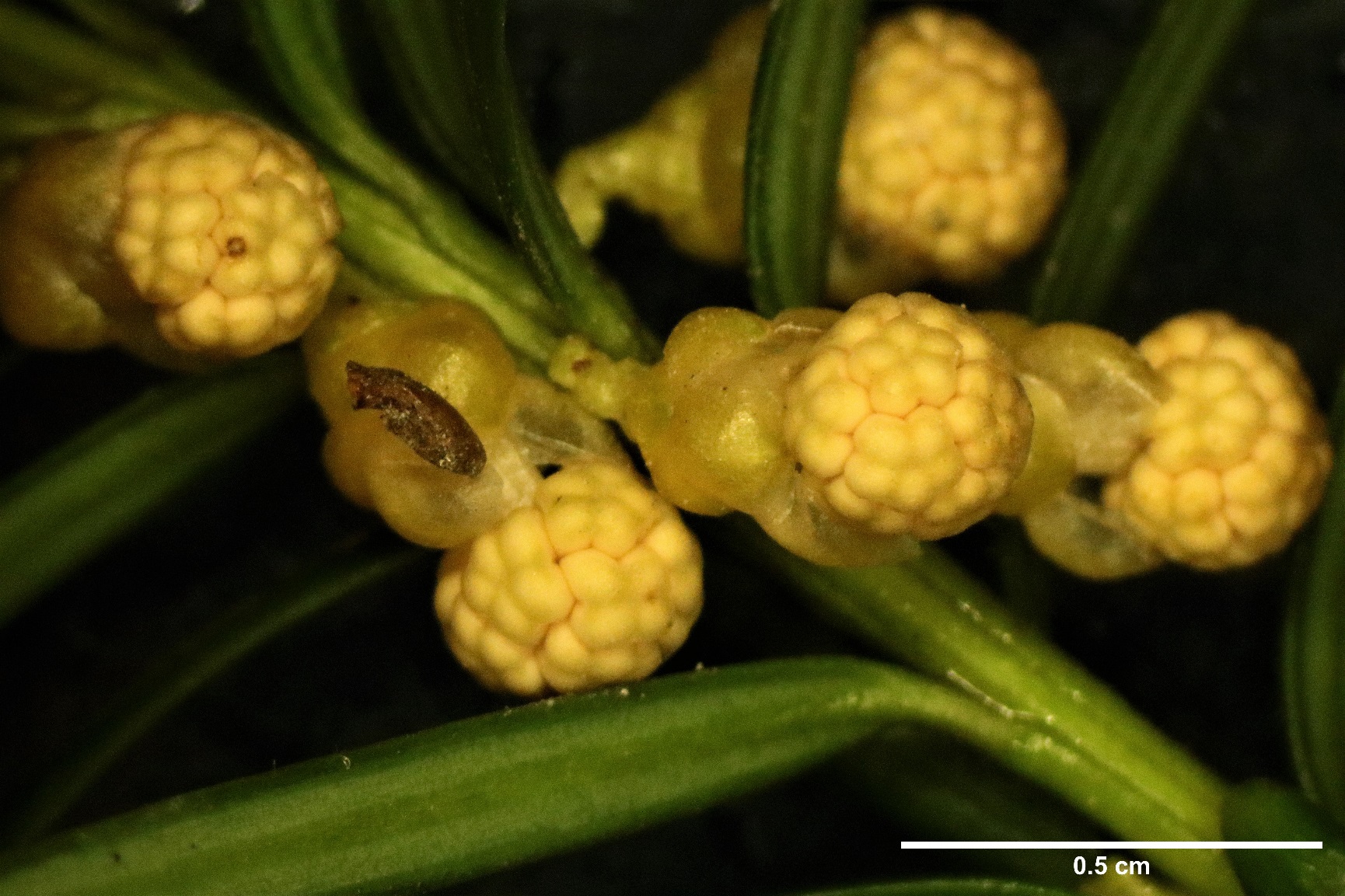 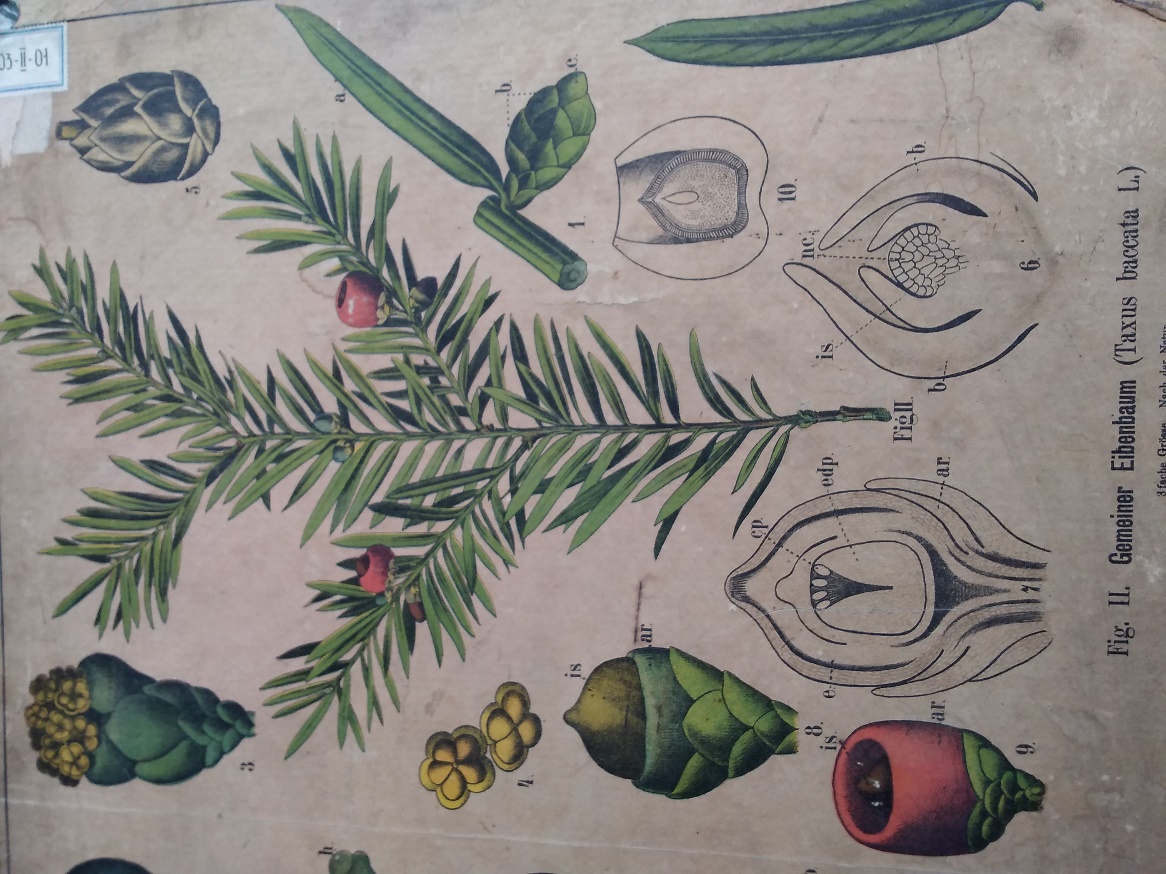 megastrobilus
mikrostrobilus
Pinopsida, Taxaceae, Taxus baccata
mikrostrobilus
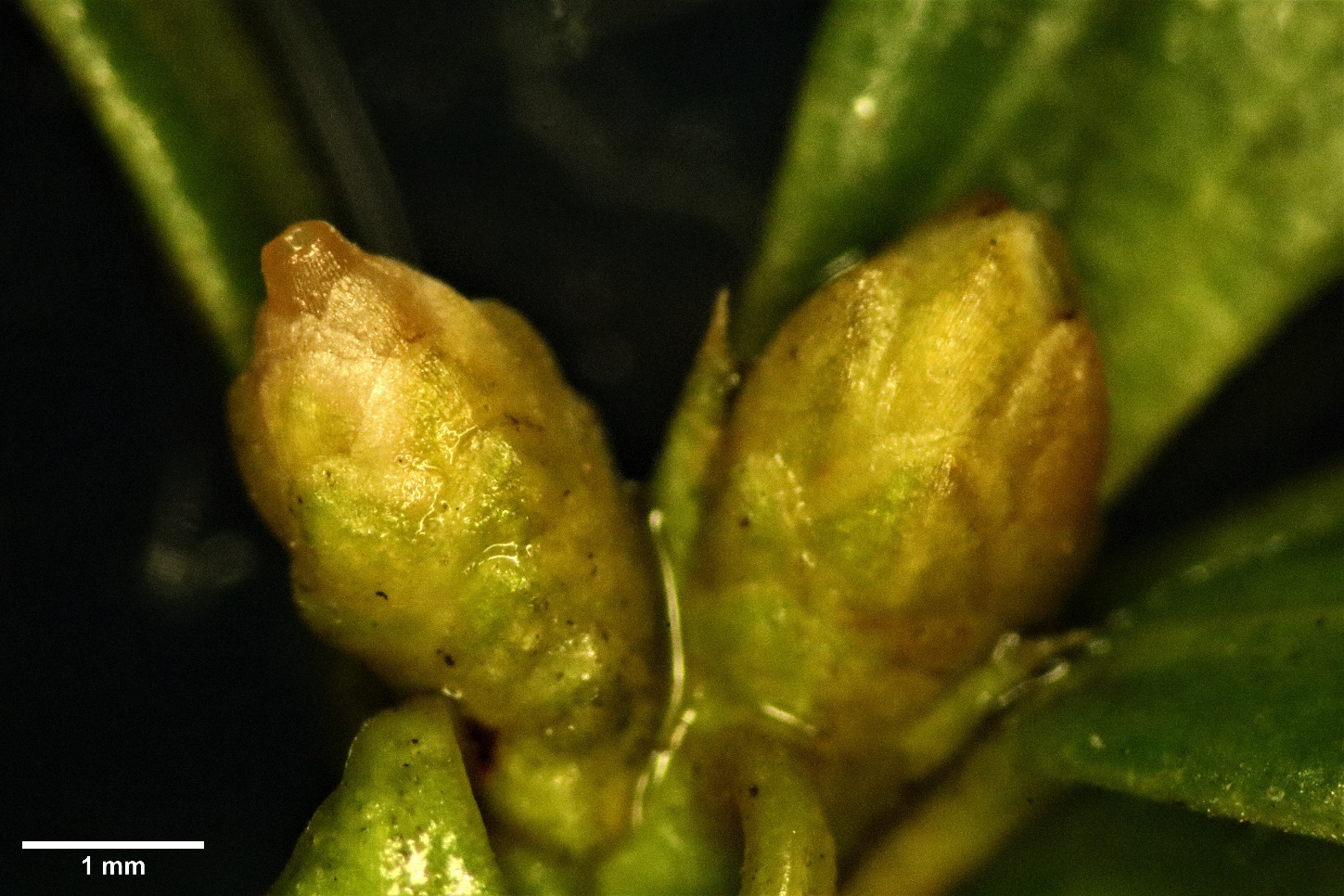 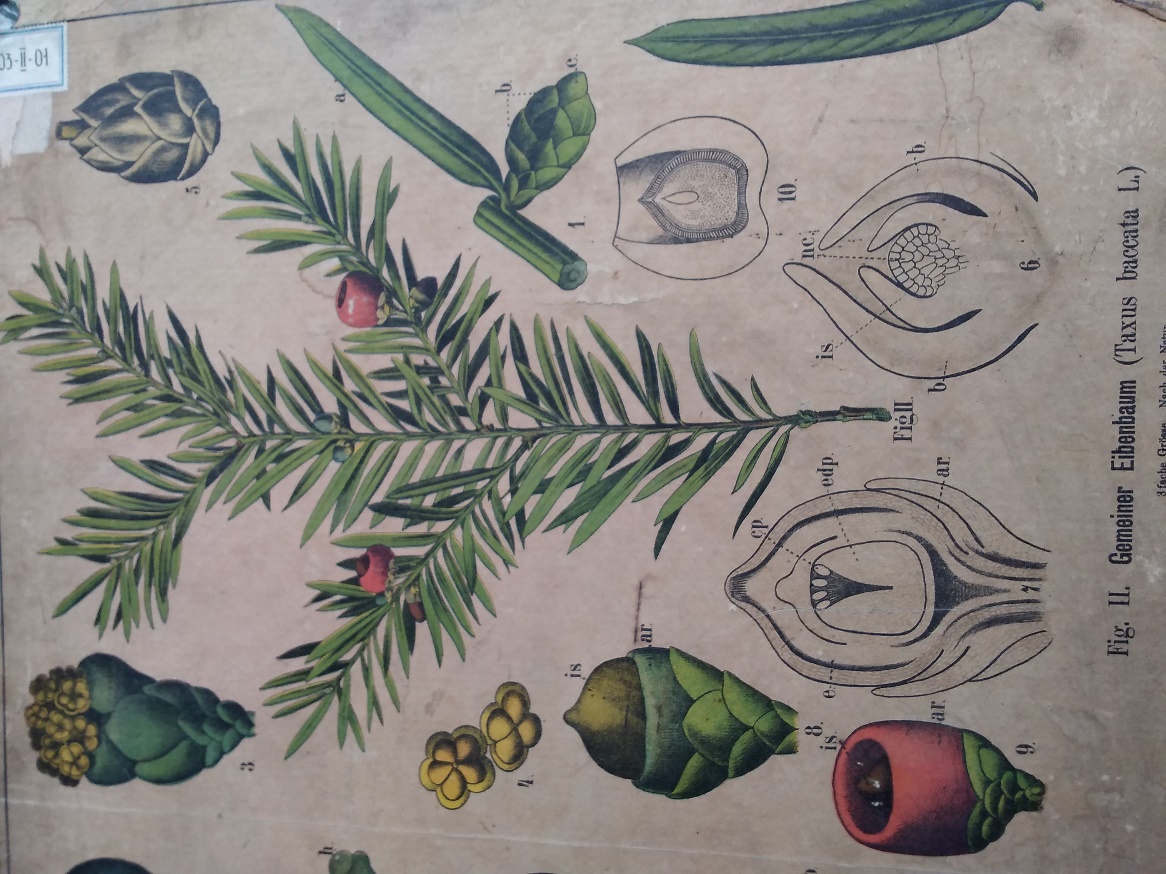 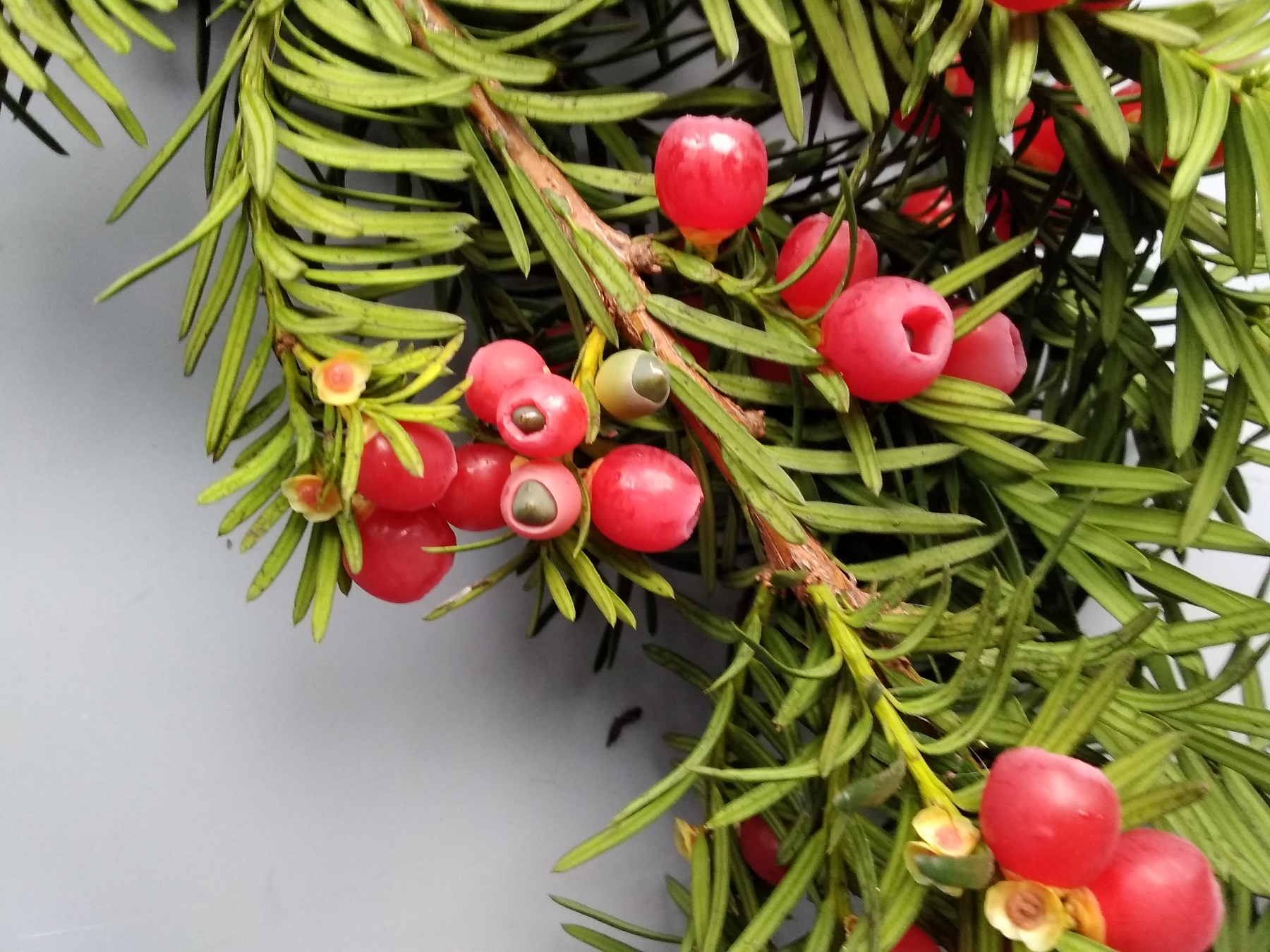 megastrobilus
megastrobilus
epimacia se zralými semeny